Krize rodiny – ale jaké?
Párová monogamická manželská rodina – kulturní ideál západní civilizace (x praxe?) Polygamie – polygynie, polyandrie
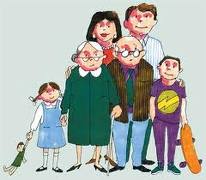 Krize rodiny znamená konec nadvlády manželské rodiny, ale také vznik nových rodinných forem.
Nové rodinné formy - kohabitace
Nesezdané soužití, život v sexuálním vztahu bez manželství
Proměna společenské tolerance
Experimentální stadium před vstupem do manželství („manželství na zkoušku“), ale i alternativa manželství
Nové rodinné formy – matrifokální rodiny
matrifokální rodina – typ. pro chudé černošské obyvatele am. měst a obecně mezi městskou chudinou
ženy vedou a zajišťují chod domácnosti – mladá žena s dětmi + její matka (+ sestry)
adaptace na život v chudobě a na nestálou a slabou ekonom. úlohu mužů
[Speaker Notes: (nezaměstnanost, vězení)]
Nárůst počtu jednočlenných domácností
v roce 2011 bylo v ČR 2,7 mil rodinných domácností a 1,4 mil domácností jednotlivců
Společenské vlivy
Individualizační habitus
Stigmatizace?
Vývoj sňatečnosti v ČR (1980 – 2013)
http://www.rozhlas.cz/zpravy/data/_zprava/tradicni-rodina-se-v-evrope-rozpada-kvuli-registrovanemu-partnerstvi--1449197
Vývoj sňatečnosti v ČR?
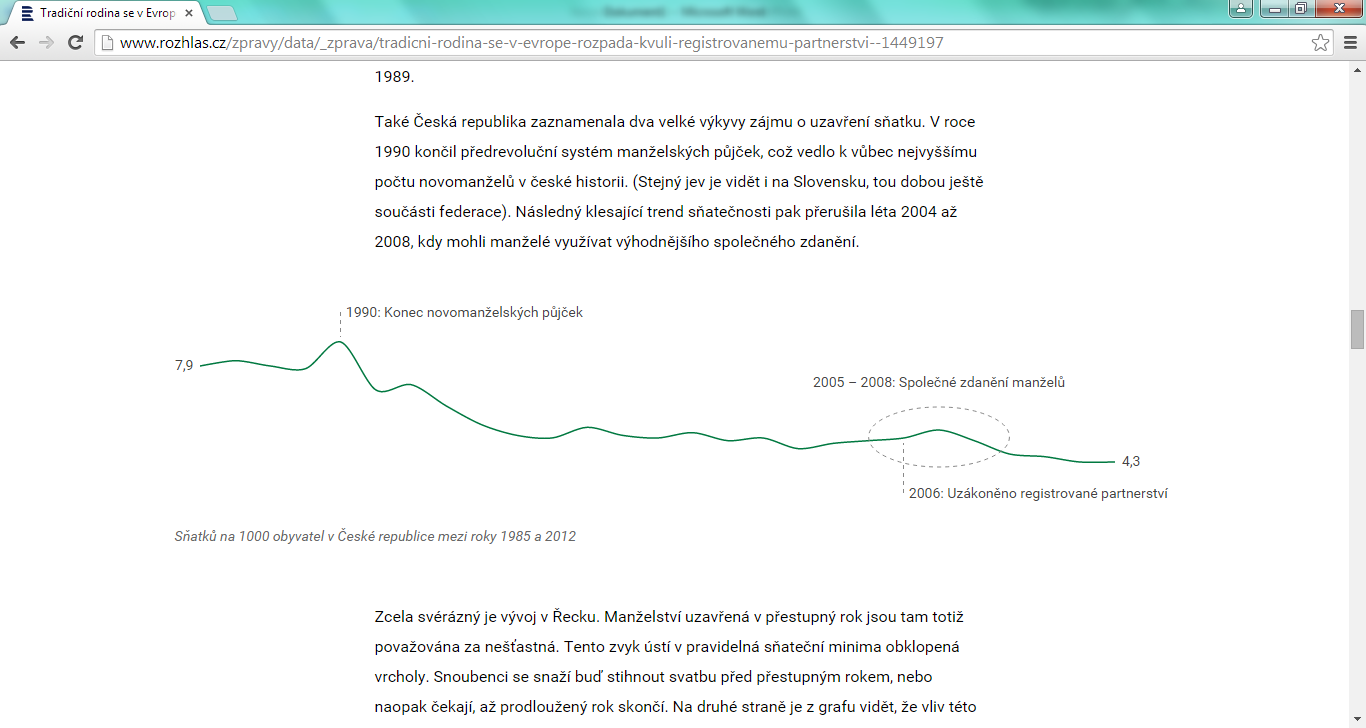 Hodnoty prvosňatečnosti v ČR
Průměrný věk vstupu do manželství v ČR
Sňatky ve farnosti Panny Marie pod řetězem v Praze na Malé Straně (Kačerová, 2009)
Sňatky na 1000 obyvatel v Řecku
Míra plodnosti podle věku
Rysy manželství
V každé společnosti existuje oficiálně uznávaný typ svazku mezi mužem a ženou.

Jaké jsou funkce rodiny?
Manželství x život na psí knížku?
Může být manželstvím svazek lidí stejného pohlaví?
Pro pobavení
http://revue.idnes.cz/japonci-maji-podrpsenku-ktera-pozna-lasku-fio-/zajimavosti.aspx?c=A140127_122746_zajimavosti_nh